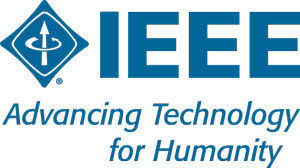 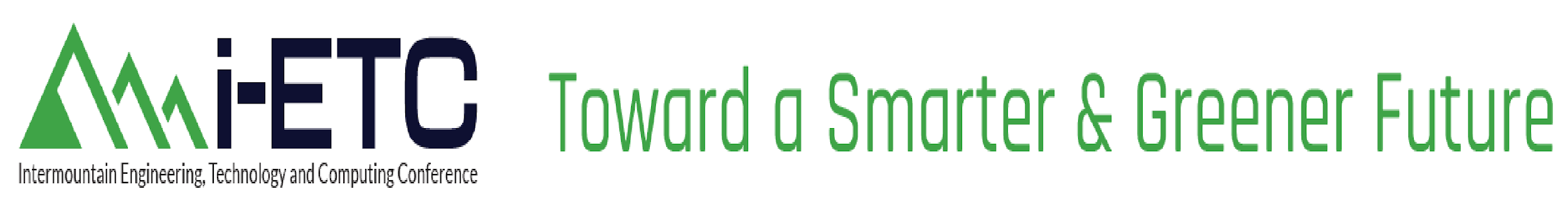 Intermountain Engineering, Technology and Computing
Poster Title
Second Author
Second Department/CompanySecond Address Including Country second.author@second.com
Third Author
Third Department/CompanyThird Address Including Country third.author@third.com
First Author
First Department/CompanyFirst Address Including Country first.author@first.com
Fourth Author
Fourth Department/CompanyFourth Address Including Country fourth.author@fourtht.com
Heading 3 
Heading 3 Text
Abstract
Abstract Text
Heading 1
Heading 1 Text
Figure 1. Figure caption
Heading 4 
Heading 4 Text
Heading 2
Heading 2 Text
Conclusion
Conclusion Text
References (if any)
[1].
[2].